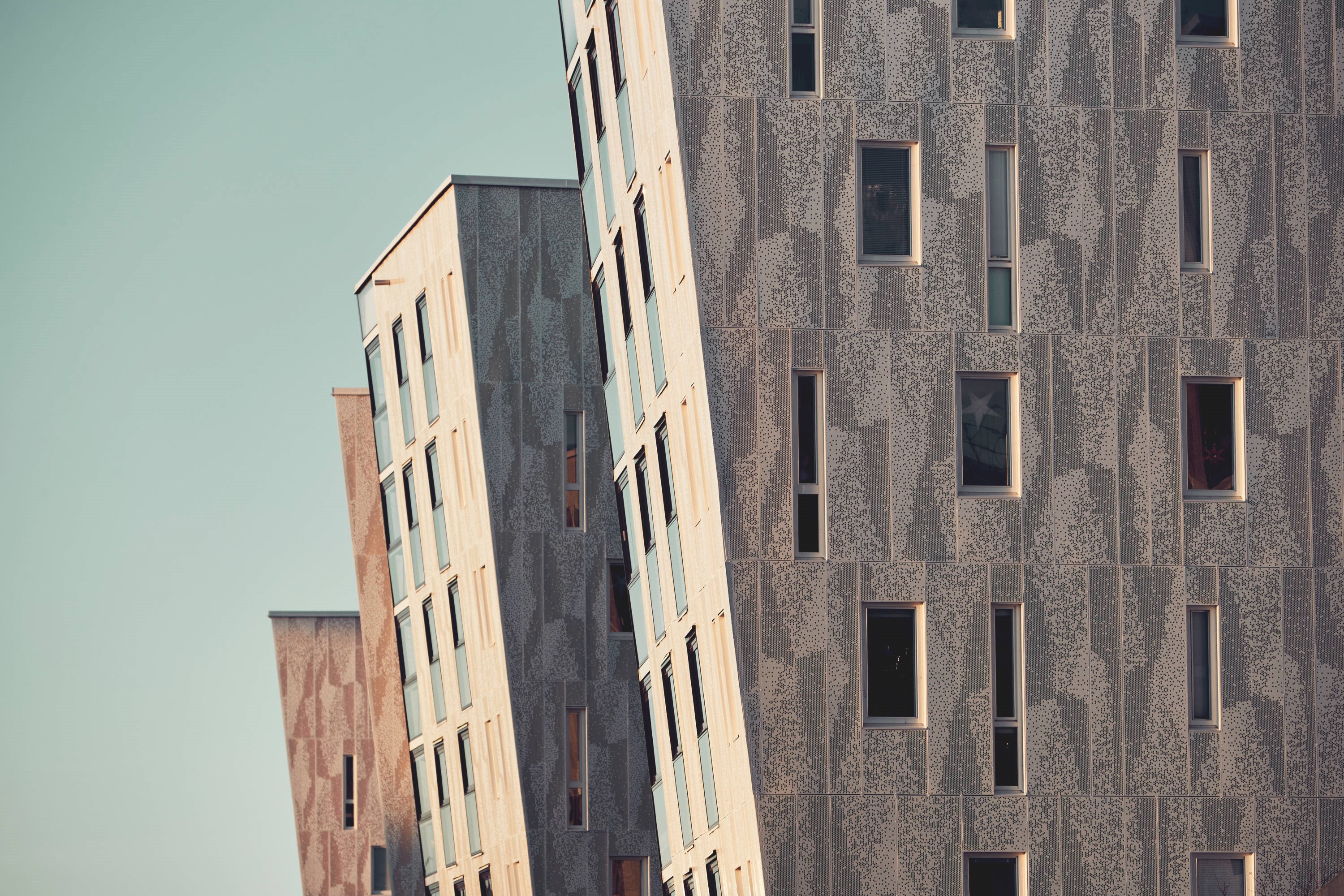 Uppsalakonjunkturen 
Uppsala län, 2020 kv4

2021-03-31
Stockholm Business Region
Om rapporten
Rapporten är utgiven av Stockholm Business Region och publiceras fyra gånger per år. Rapporten omfattar Uppsala län och Uppsala kommun. 
Statistiken bygger på uppgifter från Statistiska centralbyrån, Arbetsförmedlingen och Bolagsverket. 
I rapporten jämförs främst utvecklingen med samma kvartal föregående år, exempelvis kvartal 1 jämförs med kvartal 1 tidigare år osv. För vissa indikatorer presenteras även totala rullande 12-värden där de fyra senaste kvartalen summeras för att få mer stabilitet i trenden. Dessa jämförs då med föregående fyra kvartal. Diagrammen som visar absoluta värden är säsongrensande för att visa trenden. Övriga diagram har indexerade värden som visar procentuella förändringen från startåret med värde 100, motsvarande kvartal för 10 år sedan.
Stockholmsregionen omfattar Stockholms län, Uppsala län, Södermanlands län, Östergötlands län, Örebro län, Västmanlands län, Gävleborgs län och Dalarnas län.
Läs samtliga konjunkturrapporter som tas fram inom ramen för partnerskapet Stockholm Business Alliance här: http://stockholmbusinessalliance.se/hitta-material/konjunkturrapporter/ 
Frågor kan ställas till Stefan Frid på Invest Stockholm. Ansvarig utgivare: Staffan Ingvarsson, VD Stockholm Business Region.
Dämpad utveckling för Uppsala län
Konjunkturläget i Uppsala, 2020 kv4
Ekonomin har under året starkt präglats av Covid-19 pandemin och dess restriktioner. Det sista kvartalet 2020 avslutas på samma sätt som året började med fortsatt negativ utveckling på arbetsmarknaden men med positiva signaler vad gäller företagandet, med fler nya företag och färre konkurser.
För Uppsala län ökar lönesumman i privat sektor jämfört med motsvarande kvartal 2019. Lönesumman ökar även totalt med 2,2 procent vilket är en högre ökningstakt än både Sverige och Stockholmsregionen som helhet. Samtidigt ökar företagandet med fler nya företag och färre konkurser. 
I likhet med övriga län i Stockholmsregionen återfinns en rad orosmoln på arbetsmarknaden. Sysselsättningen minskar med 5 procent (9 000 personer) och de lediga jobben minskar med 24 procent. Antalet varslade personer ökar under kvartalet med 12 procent, vilket dock är en dämpad ökningstakt jämfört med tidigare kvartal. Samtidigt stiger arbetslösheten med 1,4 procentenheter till 5,2 procent. Trots detta befinner sig Uppsala i en bättre situation än många andra län och det är bara Dalarna som har en lägre arbetslöshet. De kommersiella övernattningarna fortsätter sin negativa trend och närmare halveras jämfört med samma period 2019. 
Uppsala län och kommun har en positiv befolkningsutveckling under kvartalet och befolkningen ökar i snabbare takt än både Stockholmsregionen och Sverige som helhet.
Staffan IngvarssonVD Stockholm Business Region
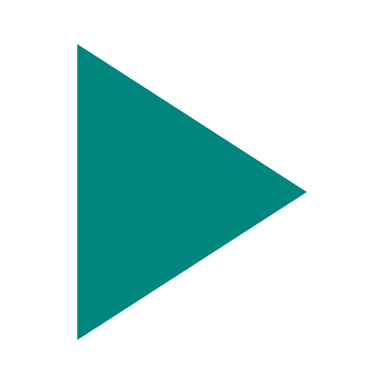 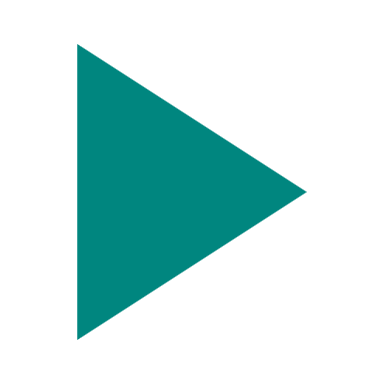 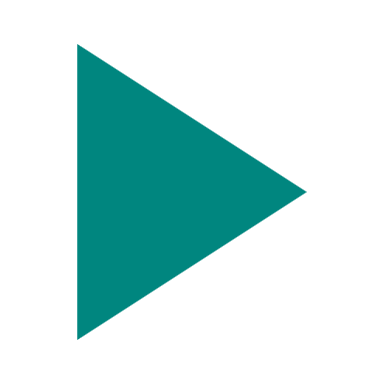 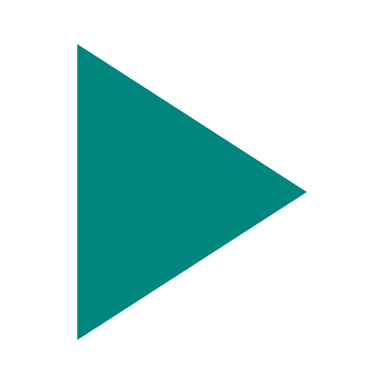 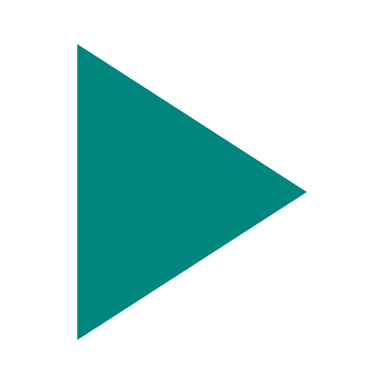 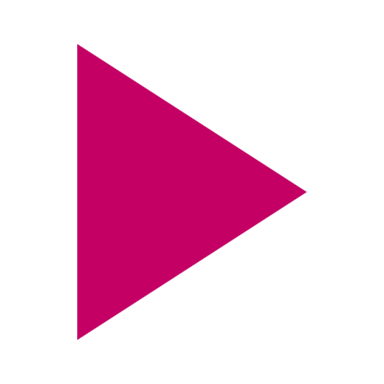 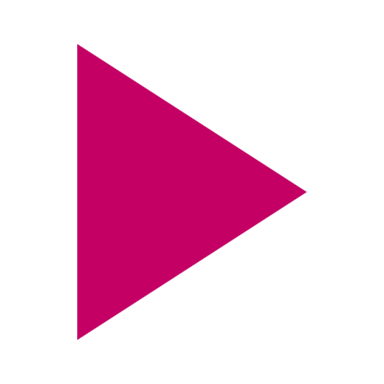 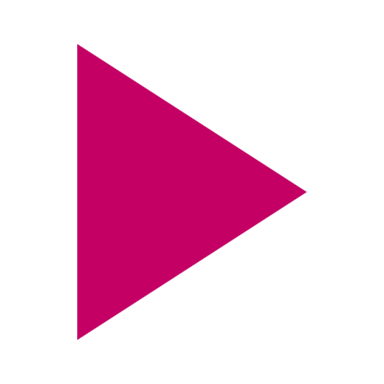 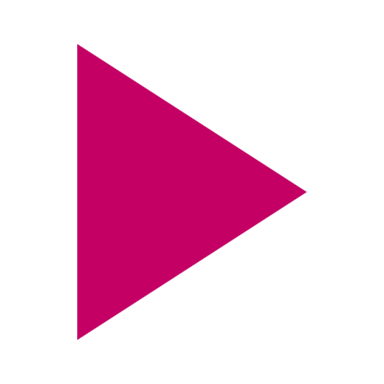 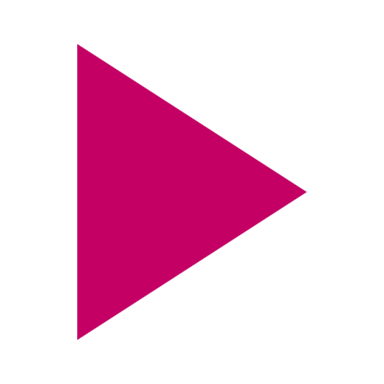 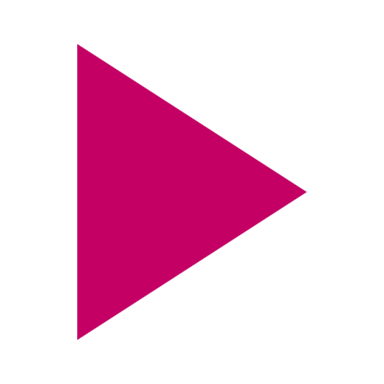 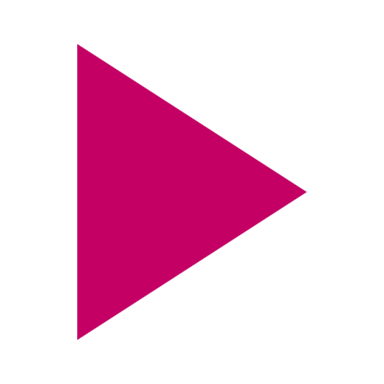 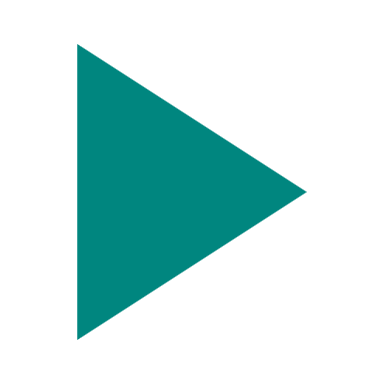 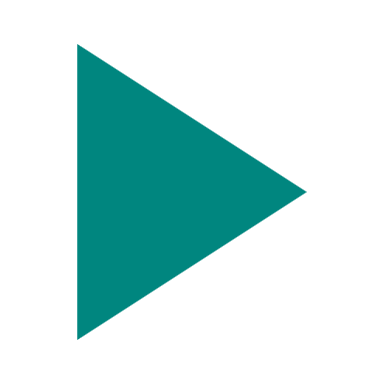 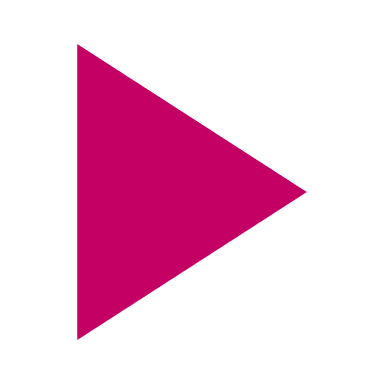 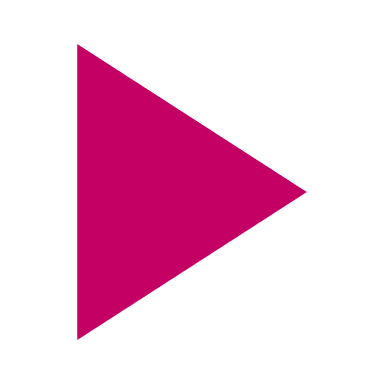 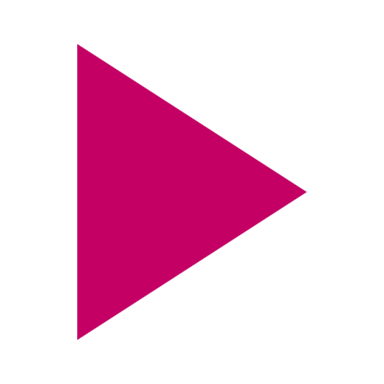 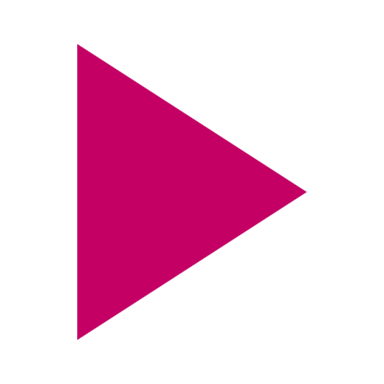 * Förändring i arbetslösheten visas i procentenheter, ej i procent
Lönesumma
Lönesumma, Uppsala länIndex 100 = 2010 kv4
Källa: Statistiska centralbyrån (Lönesummor nattbefolkning, arbetsgivaravgifter och preliminär A-skatt, LAPS)
Lönesumma efter sektor
Lönesumma i privat sektor efter näringsgren, Uppsala länIndex 100 = 2010 kv4
Källa: Statistiska centralbyrån (Lönesummor nattbefolkning, arbetsgivaravgifter och preliminär A-skatt, LAPS)
*I övrigt ingår jordbruk, skogsbruk och fiske, byggverksamhet samt okänd näringsgren
**fr.o.m Q3 2019 redovisar Försvarsmakten samtliga anställda i Stockholm vilket påverkar lönesummorna för statlig och därmed också offentlig sektor. Detta innebär att statistiken ej är jämförbar med tidigare kvartal.
Nyföretagande
Nyregistrerade företagSäsongsrensade värden (glidande medelvärde)
Antalet nyregistrerade företag ökade med 21 procent under kvartalet och 13 procent för de fyra senaste kvartalen. 
Av länets samtliga nyregistrerade företag var 510 av 651 aktiebolag.
Nyregistrerade företag
Källa: Bolagsverket
* De fyra senaste kvartalen
Företagskonkurser
FöretagskonkurserSäsongsrensade värden (glidande medelvärde)
Företagskonkurserna minskade med 14 respektive 20 procent för Uppsala län och kommun.
På helårsbasis så har företagskonkurserna sjunkit med 6 procent i Uppsala län.
Företagskonkurser
Källa: Statistiska centralbyrån (Konkurser och offentliga ackord)
* De fyra senaste kvartalen
Sysselsättning
Sysselsatta invånareIndex 100 = 2010 kv4
Sysselsättningen minskade med 4,7 procent eller 9 000 personer. 
Procentuellt sett har sysselsättningen minskat som mest inom Byggverksamhet följt av Utbildning.
Sysselsättning
Källa: Statistiska centralbyrån (Arbetskraftsundersökningarna, AKU)
Sysselsättning efter bransch
Källa: Statistiska centralbyrån (Arbetskraftsundersökningarna, AKU)
Sysselsättning efter yrke
Källa: Statistiska centralbyrån (Arbetskraftsundersökningarna, AKU)
Lediga jobb
Nyanmälda platser på ArbetsförmedlingenIndex 100 = 2010 kv4
Antalet lediga jobb minskade med 24 procent i Uppsala län och 33 procent i Uppsala kommun.
De lediga jobben minskade mest inom Finansiell verksamhet samt Vård- och omsorg.
Lediga jobb
Källa: Arbetsförmedlingen
* De fyra senaste kvartalen
Varslade personer
Varslade personerIndex 100 = 2010 kv4
Antalet varsel steg kraftigt under årets första, andra och tredje kvartal. Denna utveckling fortsätter det fjärde kvartalet, men i dämpad takt.
På helårsbasis har varslen mer än fördubblats i Uppsala län jämfört med 2019.
Varslade personer
Källa: Arbetsförmedlingen
* De fyra senaste kvartalen
Arbetslöshet
Arbetslöshet i förhållande till befolkningen (%), 15-74 år
Arbetslösheten för länet landade på 5,2 procent för årets fjärde kvartal. Länet svarar för den näst lägsta arbetslösheten i Stockholmsregionen. 
Östhammar kommun stod för länets lägsta arbetslöshet (3 %).
Arbetslöshet
Källa: Arbetsförmedlingen och Statistiska centralbyrån
Arbetslöshet efter kategori
Källa: Arbetsförmedlingen
Befolkning
BefolkningsutvecklingIndex 100 = 2010 kv4
Länets befolkningstillväxt för årets fjärde kvartal landade på 1,2 procent vilket ska jämföras med 0,5 procent som var utvecklingen i Sverige. 
Uppsala kommun svarade för 66 procent av länets befolkningstillväxt.
Befolkning
Källa: Statistiska centralbyrån
Bostadsbyggande
Påbörjade lägenheterIndex 100 = 2010 kv4
Bostadsbyggandet minskar 10 procent under kvartalet. På helårsbasis har det skett en marginell ökning av bostadsbyggandet i Uppsala län. 
I Uppsala kommun har bostadsbyggandet minskat med 36 procent under fjärde kvartalet och 22 procent de senaste fyra kvartalen.
Bostadsbyggande
Källa: Statistiska centralbyrån
* De fyra senaste kvartalen
Kommersiella övernattningar
Kommersiella övernattningar 
(hotell, vandrarhem, och stugbyar för kommun exkl. camping)Index 100 = 2010 kv4
Kommersiella övernattningar
* De fyra senaste kvartalen
**För utländska gästnätter exklusive camping
Källa: Statistiska centralbyrån och Tillväxtverket
FöretagandeKommunerna i Uppsala län
Källa: Bolagsverket
ArbetsmarknadKommunerna i Uppsala län
*Varsel ska anmälas till arbetsförmedlingen om du inom ett län avser att säga upp eller minska arbetstiden för minst fem anställda eller fler. Som arbets-
givare är man inte skyldig att specificera vilken kommun ett varsel gäller. Därför summerar kommunernas siffror inte alltid till länet.
Källa: Arbetsförmedlingen
ArbetsmarknadKommunerna i Uppsala län
Källa: Arbetsförmedlingen och Statistiska centralbyrån
Befolkning och bostäderKommunerna i Uppsala län
Källa: Statistiska centralbyrån
Kommersiella övernattningarKommunerna i Uppsala län
* Länstotal inkl. camping.Kommunvärden exkl. camping.i.u. = av SCB censurerat värde till följd av färre än fem öppna anläggningar.
Källa: Statistiska centralbyrån och Tillväxtverket
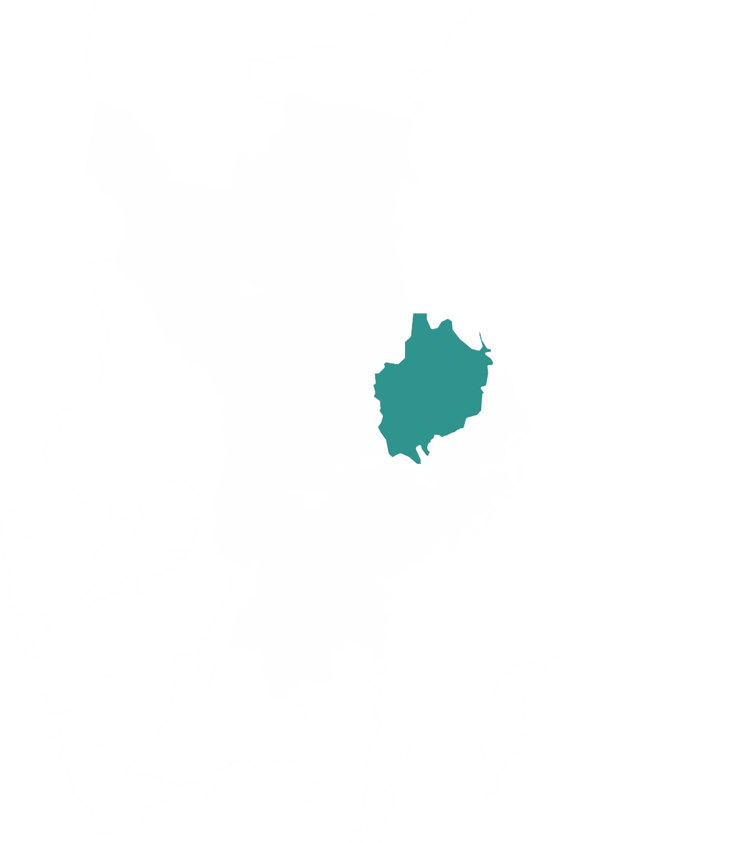 Stockholm Business Region
Stockholm Business Region är Stockholms stads näringslivsbolag med ansvar för strategisk utveckling och internationell marknadsföring av Stockholm, under varumärket Stockholm - The Capital of Scandinavia.
Bolaget ägs av Stockholms stad och har två dotterbolag, Invest Stockholm och Visit Stockholm.
Samtliga rapporter finns tillgängliga på http://stockholmbusinessalliance.se/hittamaterial/konjunkturrapporter/ 
Frågor kan ställas till Stefan Frid på Invest Stockholm. 
Ansvarig utgivare: Staffan Ingvarsson, VD Stockholm Business Region
Stockholm Business Region P.O. Box 16282 SE-103 25 Stockholm, Sweden Telefon + 46 8 508 280 00 www.visitstockholm.com www.investstockholm.com www.stockholmbusinessregion.se